静かなる戦争の為の沈黙の兵器
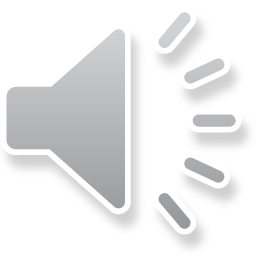 全８ページ
パンドラの箱（ギリシャ神話）ゼウスが全ての悪と災いを封じ込めて、人間界に行くパンドラに持たせた箱。
パンドラが好奇心からこれを開いたため、あらゆる罪悪・災禍が抜け出て、人類は不幸に見舞われる様になり、希望だけが箱の底に残ったという。［新明解百科語辞典、三省堂］

〇これは次の三書の抜粋を分類し小見出しを付けたものです。
(1)『静かなる戦争の為の沈黙の兵器』（文明批評學會版）より
(2)『シオンのプロトコール』（五葉光彦訳）より
(3)タルムード　　　　　　　　　　　　　　　　　　　　　　　　　　　　　　　　　（愛宕北山著『猶太と世界戦争』,四王天延孝著『ユダヤ思想及運動』その他より）

〇分類の中見出しと各抜
抜粋文の小見出しは編者が付けたもので、原著にはありません。

〇各抜粋文の末尾に＜＞で囲ったのは、原本の項目名です。
静かなる戦争の為の沈黙の兵器
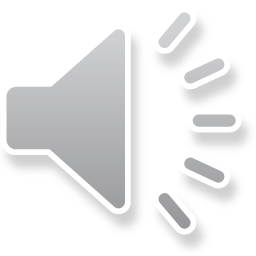 静かなる戦争の為の沈黙の兵器
１）世界の奴隷化と第三次世界大戦
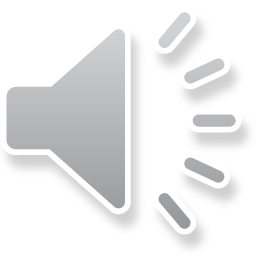 ・奴隷化と計画的大量殺害無しには社会のオートメーション化は不可能である
社会コントロールと人間生活の破壊、言い換えれば、奴隷化と計画的大量殺害という広大な目標を含める事無しには、一国ないしは世界的規模の社会工学化、或は、社会のオートメーション化、すなわち、社会オートメーション・システム（沈黙の兵器）を論ずる事は不可能である。
＜機密保持＞
世界の奴隷化と第三次世界大戦
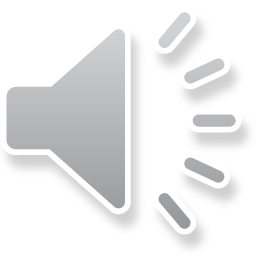 ・『沈黙の兵器』は第三次世界大戦の宣戦布告である
この刊行物［沈黙の兵器］は、「沈黙の兵器」をもって闘われ、細菌戦と酷似した 戦争を遂行する「静かなる戦争」と呼ばれる第三次世界大戦の二五周年を記念して刊行されたものである。
この文書には、今、戦争とその戦略ならびに兵器についての序説が収められている。
＜ご搭乗感謝＞
世界の奴隷化と第三次世界大戦
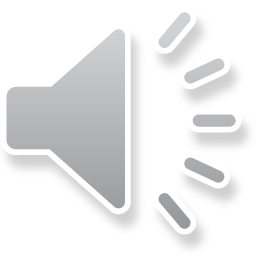 ・静かなる戦争は一九五四年、国際的なエリートによって宣戦布告された
静かなる戦争は、一九五四年、国際的なエリートによって静かに宣戦布告された 。 
沈黙の兵器システム［コンピュータ］はほぼ十三年遅れて姿を露わしたけれども、 この新兵器システムの出現によって、重大な蹉跌を被ることは皆無となった。
この小冊子は静かなる戦争開始二五周年を記念する。
既にこの国内戦争は世界中の多くの戦線で多くの勝利をあげてきた。
＜歴史的序説＞
世界の奴隷化と第三次世界大戦
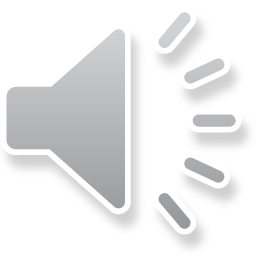 ・ひそかにアメリカ人に対し静かなる戦争を仕掛ける
将来の世界秩序、平和、安寧のために、ひそかにアメリカ人に対し静かなる戦争を仕掛け、自然と社会のエネルギー（富）を、幼稚で処理能力のない大多数の人間から、 自己訓練を積み遂行能力があり尊敬に値する少数者の手へと、恒久的に移すことを究極目標とする。
＜エネルギー＞
世界の奴隷化と第三次世界大戦
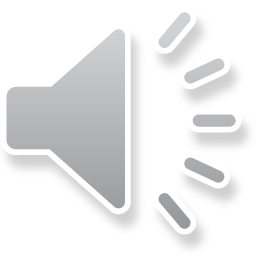 お疲れ様でした。
次は、２）「沈黙の兵器」の特徴です。
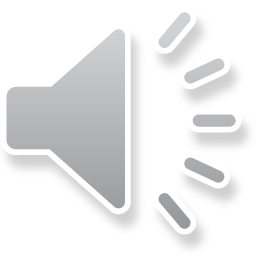